Writing Great PL/SQL
For Database Applications
Agenda
History, best use and future of PL/SQL
Anti-patterns
Patterns
Practices
History of PL/SQL
Similar to Ada and Pascal
Oracle added to provide a procedural option around execution of SQL
v1 with Oracle 6 in 1991.
v2 added stored routines
v2.1 dynamic SQL
v2.3 added arrays
v8 bulk binds, autonomous tx
v9 record-based DML, CASE
v10 regexp, conditional compilation
v11 function cache
Best Uses of PL/SQL
Processing close to the data = fast!
Backend, timed or event-driven transformations, calculations or processing of large data
Consumption or production of data-filled files
Ensuring data access layer is free of SQL injection
When a trigger is the right choice
Ensuring business logic is kept in one place
Data access: DBA review, tuned, instrumented, monitored, easy to modify and redeploy
Future of PL/SQL
NoSQL is the buzzword of the day, but its uses are limited
PL/SQL like COBOL & C: too useful, too widespread, too ingrained to disappear soon
Adopted by IBM in DB2 9.7
PostresSQL made their pgPLSQL look alike
Oracle APEX is pure PL/SQL
Very likely Oracle will add to MySQL
What is an Anti-Pattern?
“Something that looks like a good idea, but which backfires badly when applied.” – Jim Coplien
“Anti-patterns are Negative solutions that present more problems than they address.” – antipatterns.com
By understanding how NOT to do something, we can prevent it from happening again and recovering when it was mistakenly applied.
Patterns and Anti-Patterns
Too Many Cooks in the Kitchen
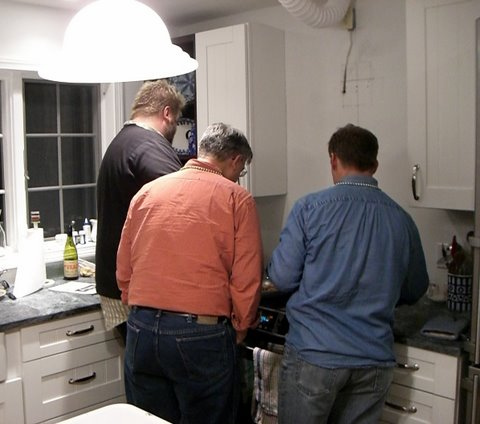 By MoToMo
[Speaker Notes: Cooks: http://www.flickr.com/photos/90155419@N00/2210417554/ (CC:BY) By MoToMo (http://www.flickr.com/photos/90155419@N00/)

Everyone's got their hand in the pot
Everyone thinks they're a great chef; no SPOA
Everyone adds favorite spices, ruining the dish
Eventually the code is so tangled, decorated and inconsistent, that it sours, becoming too costly to keep it in its current state.

<Show example of tangled code as evidenced by many styles intermingled>]
Stick to a Standard
Establish a programming style and standard
Ensure the standard is adhered to
Use templates, automation and formatting tools to make it easy
[Speaker Notes: Tools to help with templates and formatting and automating standards checking: TOAD, PL/SQL Developer, SQL Developer, SQL Detective, Instant SQL Formatter]
Stick to a Standard
Google PL/SQL Obsession or PL/SQL Standards
First choice should be Steven Feuerstein’s PL/SQL Obsession page on toadworld.com
Three standards there to pick from, including mine (templates in Appendix A)
Tools to use templates, format code, check for standards and naming compliance:
TOAD, PL/SQL Developer, SQL Developer, SQL Detective, Rapid SQL, etc.
Instant SQL Formatter
[Speaker Notes: <show the same code as before, but cleaned up, refactored and reformatted>
<show templates in appendix, templates in PL/SQL Developer and their use>]
The Dung Beetle Ball
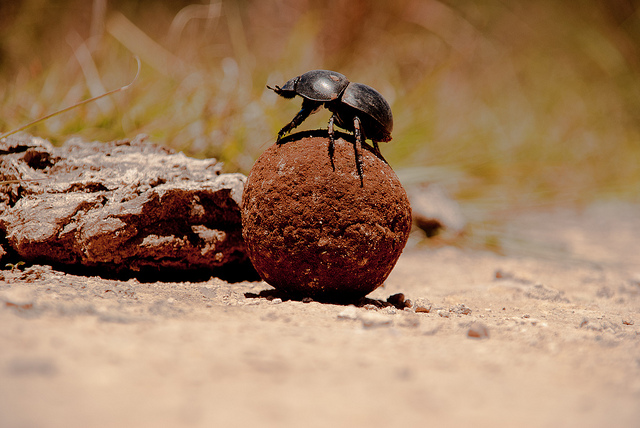 By bloddo
[Speaker Notes: http://www.flickr.com/photos/75092131@N02/6883404352/  (CC:BY) By bloddo (http://www.flickr.com/photos/75092131@N02/)

Layer upon layer of functionality in a single proc
No opportunity for reuse
Lots of points of failure
Raised exceptions are onerous
Code is too long; difficult to grasp and modify
The complexity attracts bugs
The fixes pile up and accrete until the routine resembles a jungle, or a steaming heap
Best pulled apart and re-written the right way]
Keep it Simple
Routine no longer than a page+
Routine does one thing and one thing well
Don't repeat anything
Create constants and table-driven literals and parameters
Make vertical functions private to package body
Make public functions for common business logic
Extract distinct SQL, business decision points and functions
Place in their own atomic routine
[Speaker Notes: <Show example of str.pkb and sweeps.pkb>]
Stonehenge
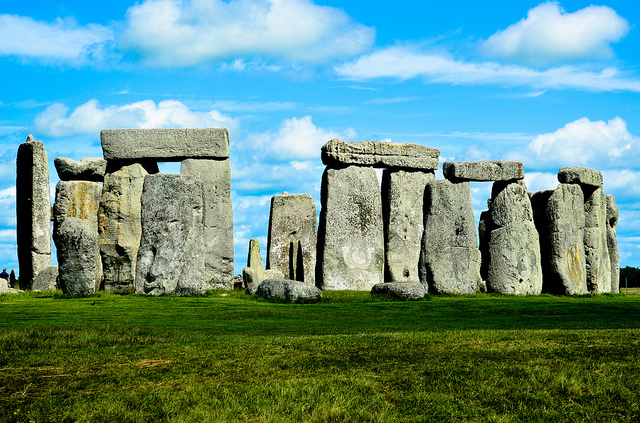 By LitasWorld
[Speaker Notes: http://www.flickr.com/photos/litasworld/7460699560/ (CC:BY) By LitasWorld (http://www.flickr.com/photos/litasworld/)
By LitasWorld

Studied scientifically for over 430 yrs
There have been many theories put forth to explain its existence and usage.
We're still not 100% sure everything its 4 phases of construction were used for.

Your code should not take 430 years to decipher either.
Leave better records than the builders of Stonehenge.]
Document the Interface
Encourage through templates
Each package spec, routine, trigger, view and job should have a block explaining who, when and why.
Document assumptions and test them in the code
Document tricky parameters or usage, caveats, design notes, alternatives rejected and why
[Speaker Notes: <show example of logs.pkb and the generated HTML docs site>]
Rabbits and Tribbles
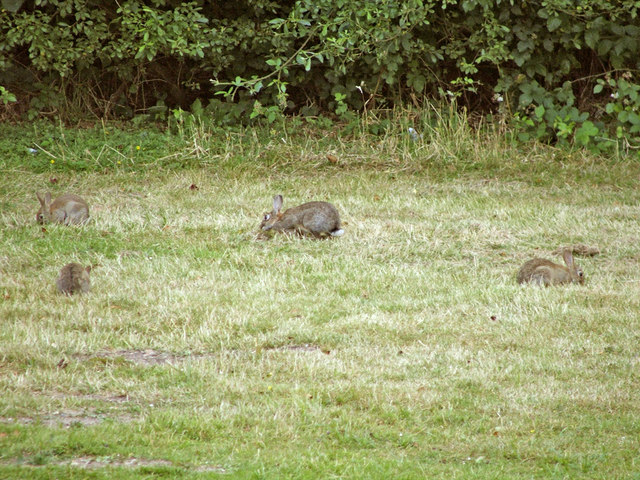 By Christine Matthews
[Speaker Notes: http://www.geograph.org.uk/photo/316845 (CC:BY) By Christine Matthews (http://www.geograph.org.uk/profile/1777)

Starts innocently. Developer sees no harm in writing a few standalone routines. Then two of his friends follow suit, and they tell their two friends…
Within a few short years, the codebase is a tangled, unnavigable mess of standalone routines with no owners.
Legitimacy is a real concern, but they're all kept around "just in case."
No organization to the enterprise code base
Very little explanation as to who, when or why created
No idea of relationship to other routines
Blind to reuse of shared data, SQL and functions]
Everything Needs a Home
Everything goes in a PL/SQL package
If package becomes a dumping ground, the name was too generic.
Break up package into functional groups
Do not put all literals in one package; keep them grouped in the package spec to which they are more closely aligned.
Trigger and job code should also go in a package
[Speaker Notes: <show Starter framework schema>]
Mona Lisa at the Mall
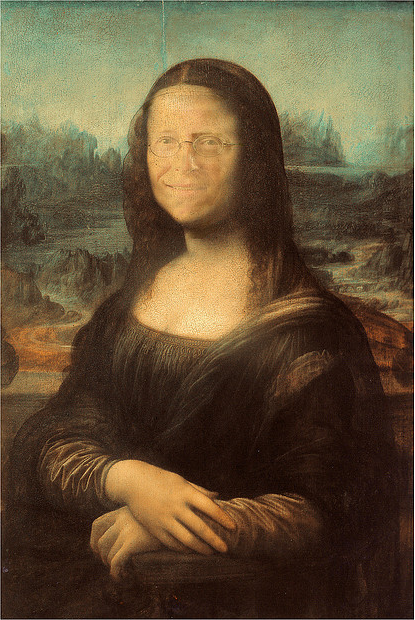 By Matt Glover
[Speaker Notes: http://www.flickr.com/photos/mattglover/3872077527/ (CC:BY) By Matt Glover (http://www.flickr.com/photos/mattglover)

Keeping the Mona Lisa in a location publicly accessible is unconscionable; she's been through enough already. Could get defaced like this.
The original belongs in a special, environmentally controlled and secure case.
If the original were damaged like this, there's no going back.
Database code objects are precious too. Keeping them or editing them in the database is an idea equally as bad as displaying da Vinci's masterpiece in the hall at the local mall.
<give examples seen in my own experience>]
Version the Source Code
Install and configure a reliable source code control system (Subversion, Git, RCS, CVS, PVCS, VSS, etc.)
Ensure it is used religiously.
Development and maintenance activities always begin as or with the source file, not the database object.
Some tools now default database object browsing to read-only mode. Have to force them in order to edit a DB object in-situ.
Flying Blind
Imagine your pilot’s view. How accute should his vision be?
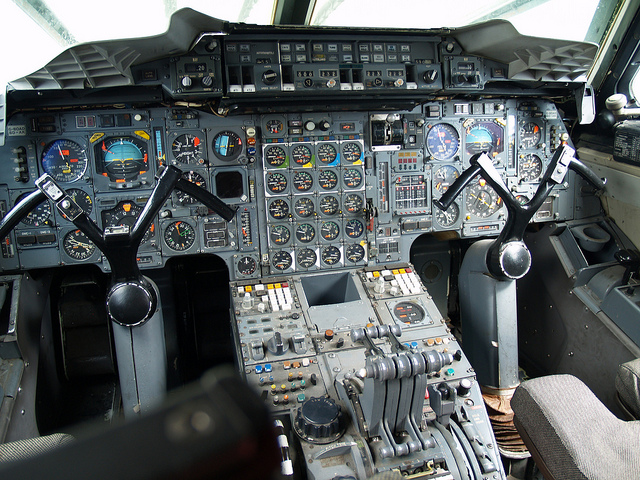 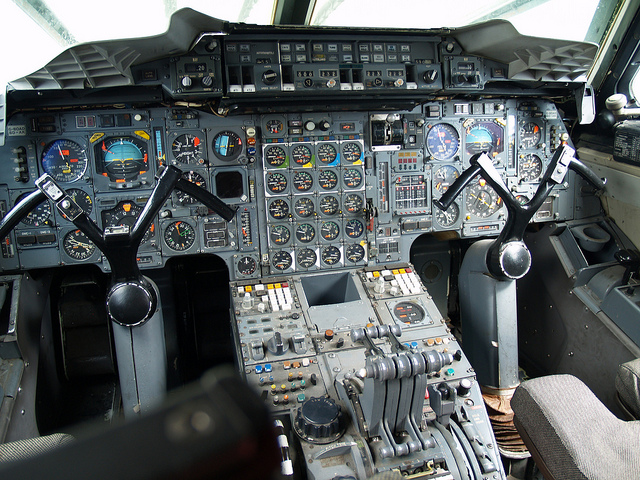 By SWF Photography
[Speaker Notes: http://www.flickr.com/photos/swfphotos/7498333224/ (CC:BY) By SWF Photography (http://www.flickr.com/photos/swfphotos/)

Yet this is exactly how 90+% of DBAs deploy code: with zero insight into the innards of production code.
No logging or monitoring
No auditing
No metrics
No history
No notifications

When something goes wrong, it becomes a slow and costly, error-prone, misguided effort in heroics.
It SHOULD be as simple as opening logs and change history, and spending a couple minutes reading what happened, who did it, when it happened, and what data (if any) was involved.
If debugging is required, should be easy. Recompiling production PL/SQL to spit out DBMS_OUTPUT lines should be a badge of shame.]
Instrumentation Libraries
Instrument to Illuminate
Adopt an existing instrumentation library to gain:
Dynamic debugging (invisible and little overhead to production; but can be activated by changing a column value)
Change auditing
Ability to mine logs and metrics to proactively monitor and email notifications of anomalous events
Recording of metrics
"Tag" sessions and long operations
Debug strings inherently comment the code too!
[Speaker Notes: <show example from mail.pkb>]
Practices of GreatPL/SQL Programmers
Get involved early
Model right, then make it friendly
Know and use your tools
Only handle expected exceptions
Peer review
Do it in Bulk or a Single SQL
Caller in charge of transaction
There’s this thing called “testing”…
[Speaker Notes: Performance and Load testing, being aware of overall application architecture, getting involved early with project and requirements]
Model Right
The data model is the foundation of the structure. Ensure that at least the data model is done right.
Ignore those pleading for more friendly columns, quicker data access, elimination of joins.
AFTER the model is correct, normalized, and reviewed, then make it friendly with views, materialized views, updateable views, virtual columns, etc.
Templates, Macros and Tools
Take 10 minutes a day to explore the user guide of a favorite tool
Learn and configure keyboard shortcuts
DBAs can really benefit from model visualization, nameless macros, data generation, debuggers, data ETL, code/table/schema/model/database comparison tools, and DDL generators.
Exceptions
Ban the use of WHEN OTHERS
Excepting when hiding the error is intentional
Only write exception handling for expected exceptions.
Use a standard way of logging and re-raising
Allow PL/SQL’s default exception raising and transaction rollback to handle everything else
Another Pair of Eyes
Pair programming is fantastic
If not formally, quickly and informally get peer review for:
simple DML scripts
models
source code 
design approach and assumptions
DB build manifest
Whenever you’re stuck for more than 20-30 minutes
Do it in Bulk
Quickest way to do something is not do it at all (ask yourself “Do I really need this?”)
Next best is to do it in a single SQL statement
Followed by doing it with Bulk PL/SQL features (collections, bulk bind, FORALL, and DML with collections of record type)
Transactions
Let the client control the transaction
If you are writing a backend job that begins life in the database, then you will write and driver and control COMMIT vs. ROLLBACK.
Otherwise, leave it to the middle tier or frontend caller.
Testing
Document requirements and assumptions in the interface.
Write tests first, to the interface
Then write body, re-testing all cases as you add/modify the code to reach requirements.
Left with nice suite of re-usable tests
[Speaker Notes: <show example of test suite for the DT package>]